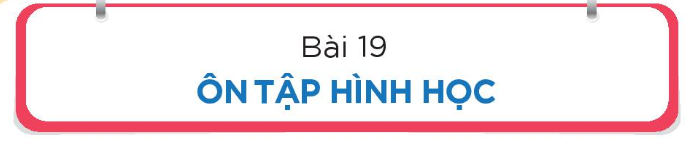 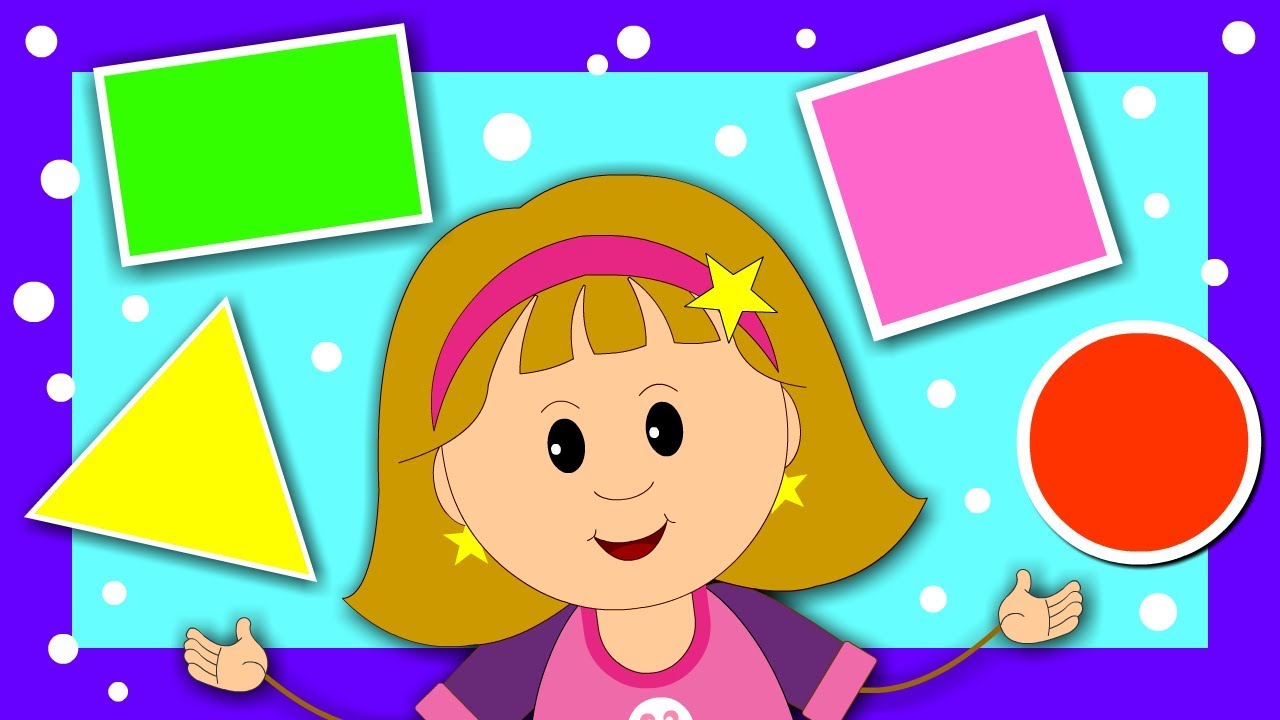 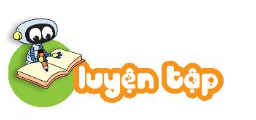 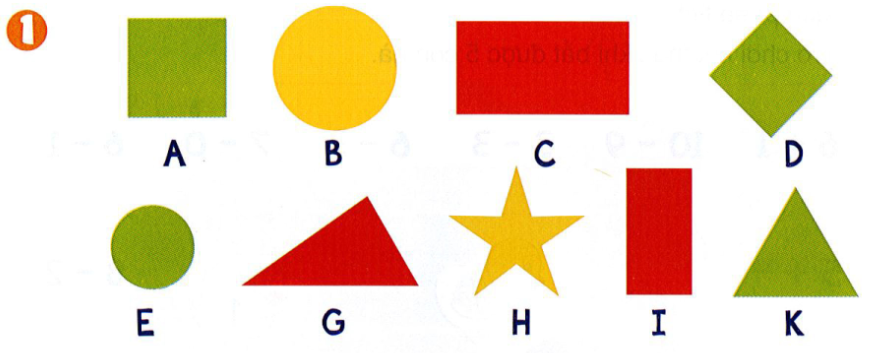 c. Những hình nào là hình tròn?



d. Những hình nào là hình chữ nhật?
Những hình nào là hình vuông?



b. Những hình nào là hình tam giác?
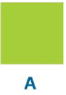 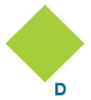 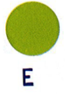 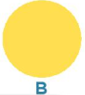 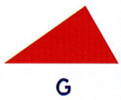 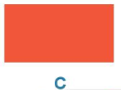 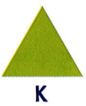 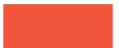 I
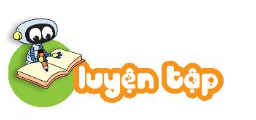 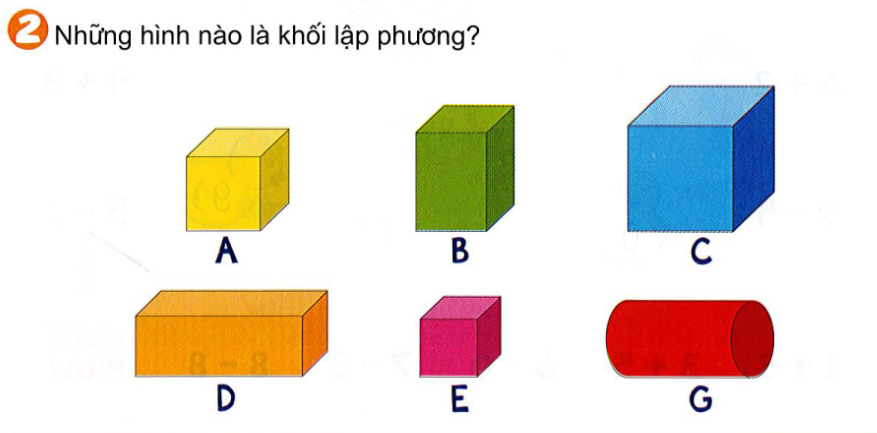 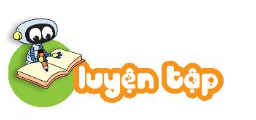 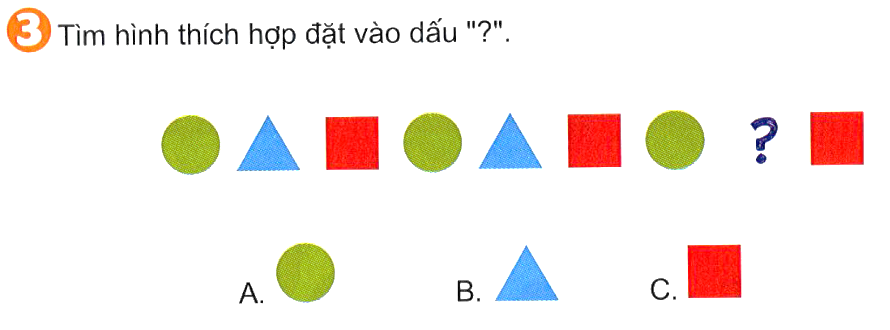 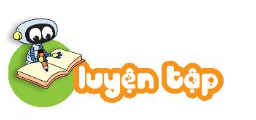 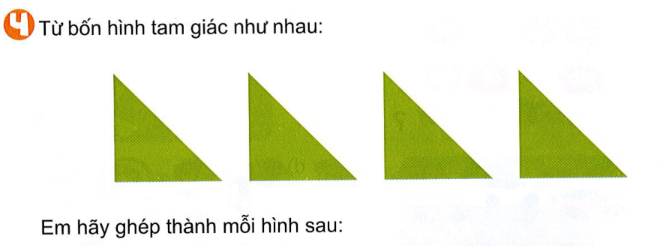 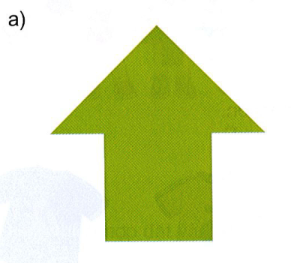 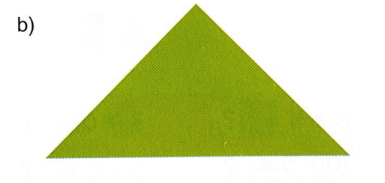 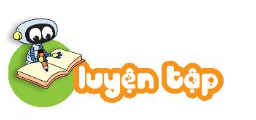 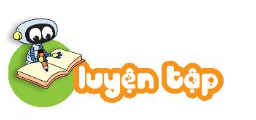 Hướng dẫn GV sử dụng Slide 6 và 7:
Để di chuyển và sắp xếp các hình tam giác để thành 1 hình, GV click chuột vào lần lượt các hình tam giác, hiệu ứng sẽ tự động sắp xếp các hình.